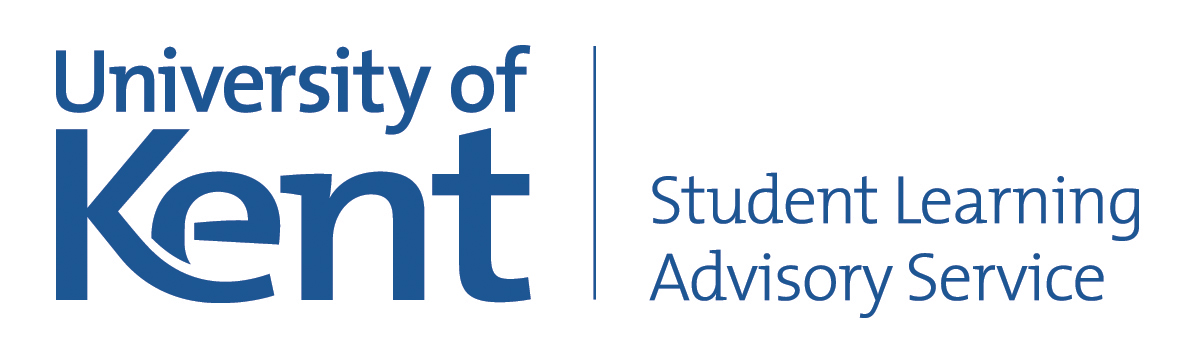 Getting the most out of 
MS Word
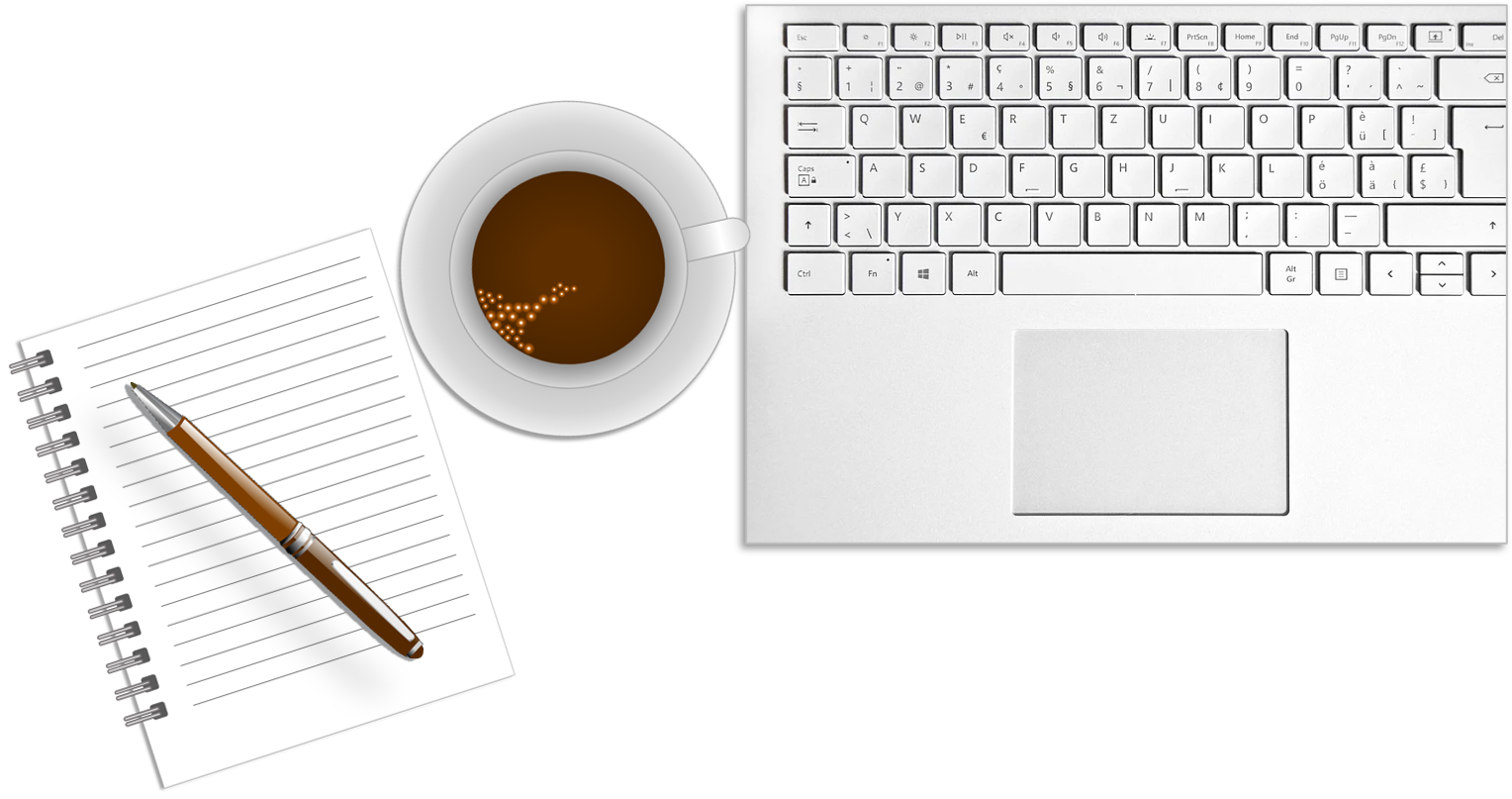 www.kent.ac.uk/learning
Getting the most out of MS Word
MS Word has a number of functions and options to help you structure and present your work. This session will show you how to use some of these, including:
Headers/footers and page numbers
Using headings and creating an automatic contents page   
Inserting tables, charts and diagrams
Using the reference management tool and creating an automatic bibliography
Track changes for feedback
Headers/footers and page numbers
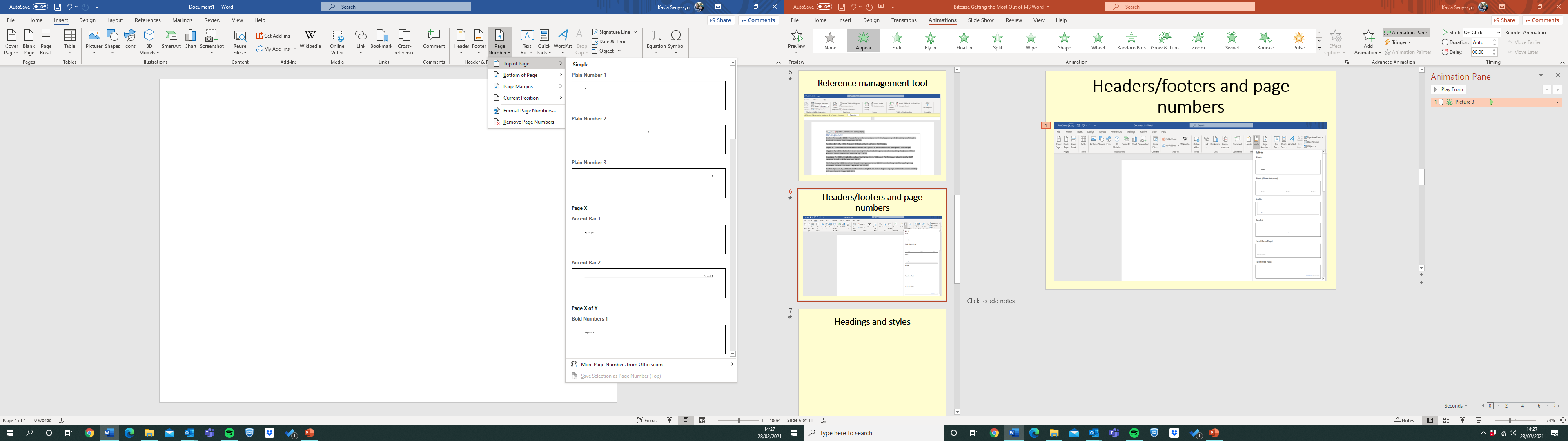 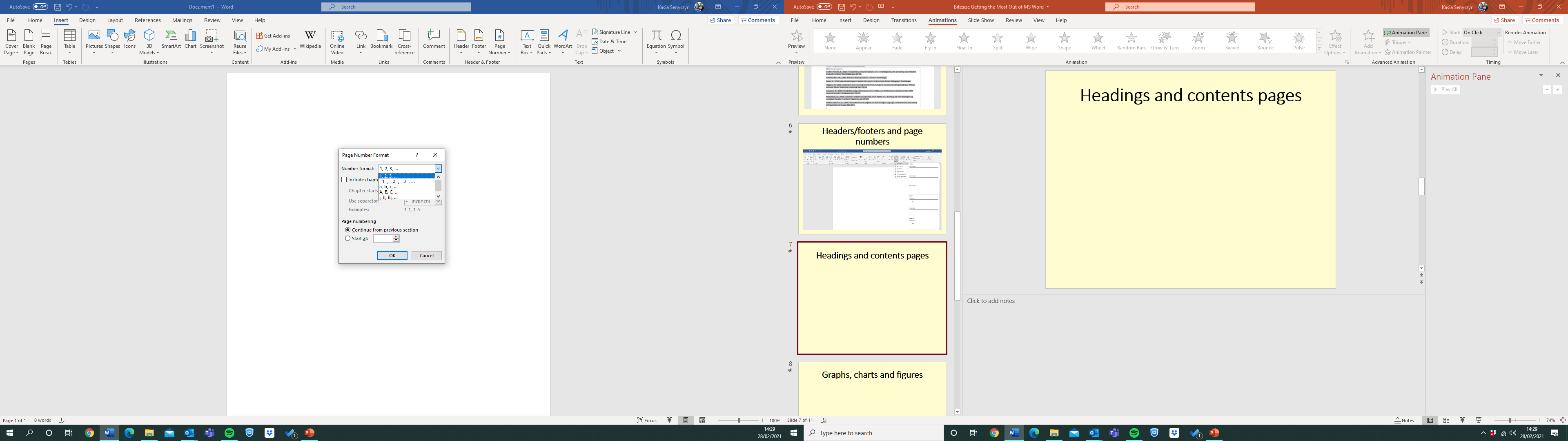 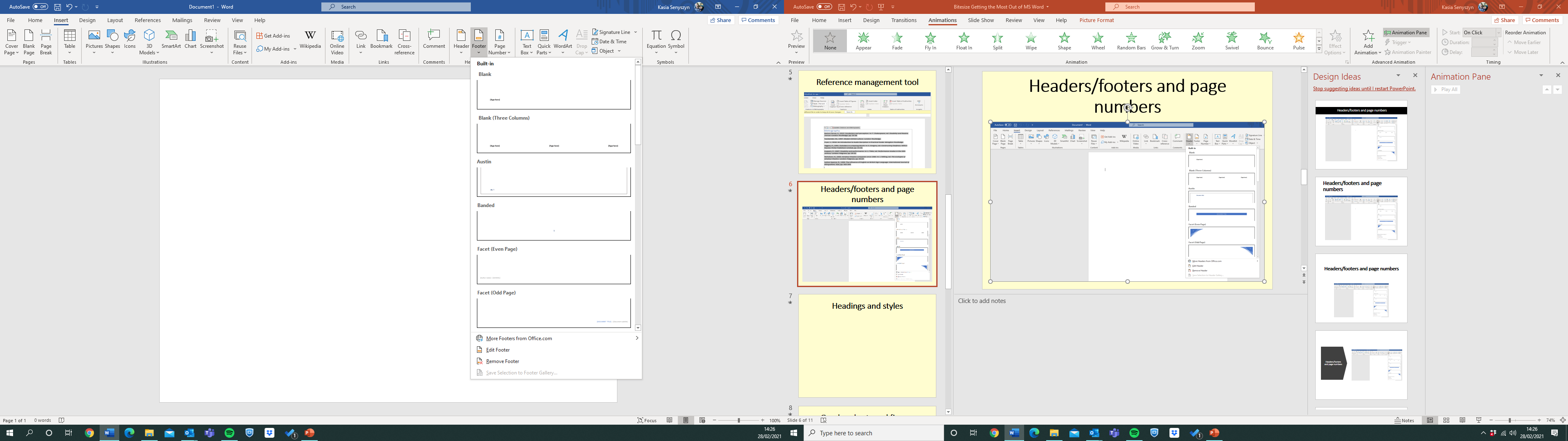 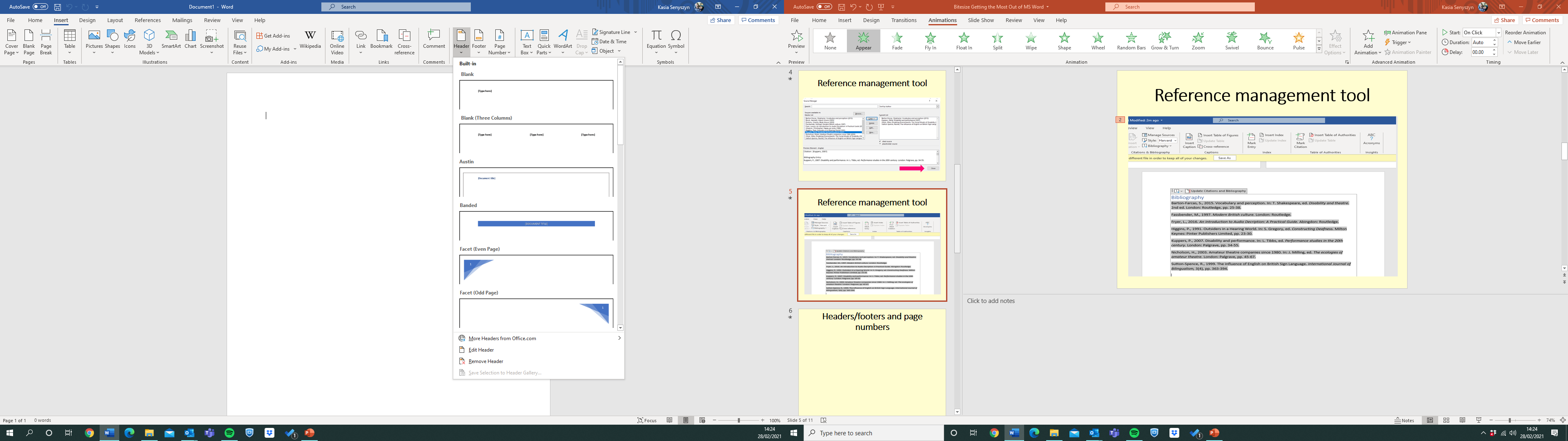 Headings and contents pages
Level 2 heading e.g. ‘Interviews’
Cover page/essay title
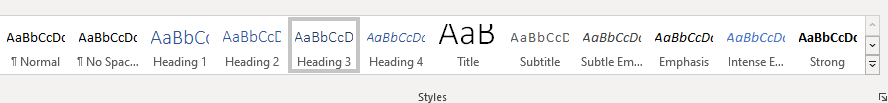 Level 3 heading e.g. ‘Staff’
Level 1 heading e.g. ‘Methodology’
Headings and contents pages
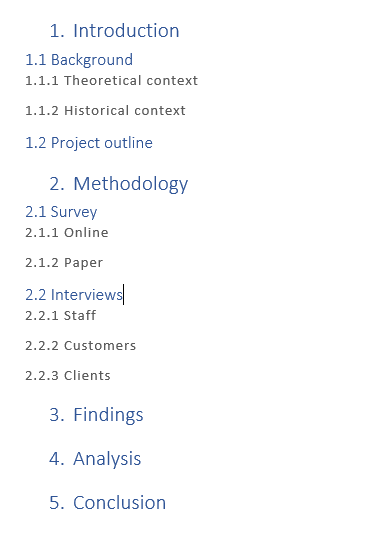 Heading 1
Heading 2
Heading 3
Headings and contents pages
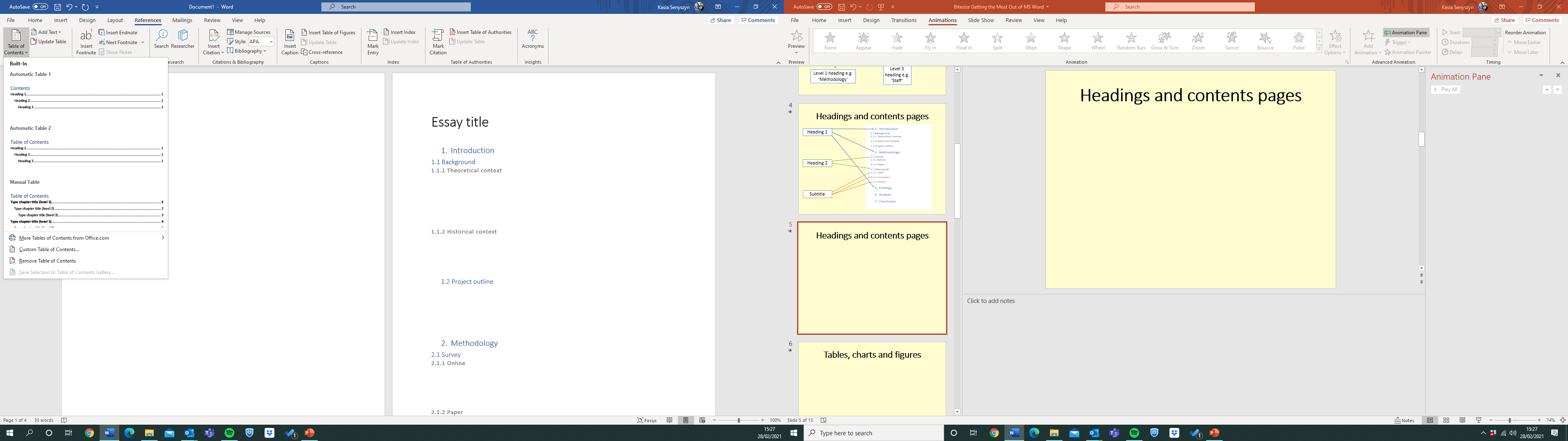 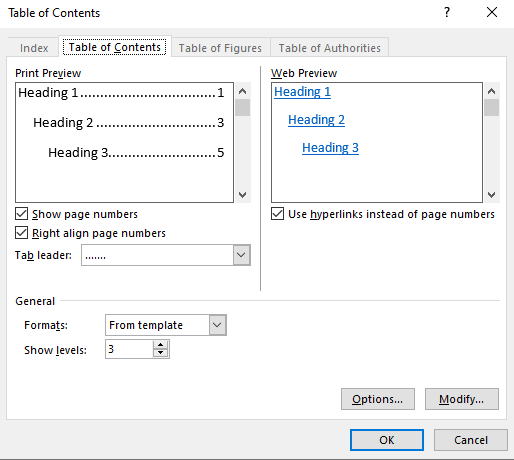 Headings and contents pages
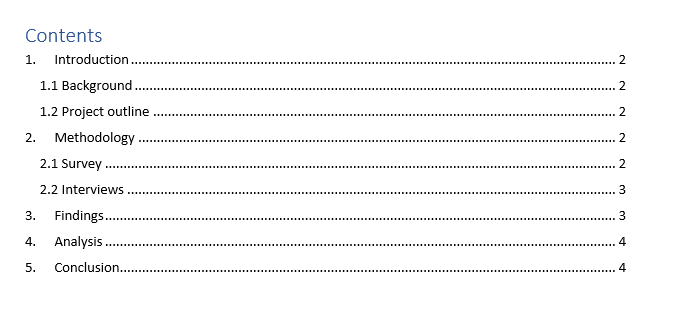 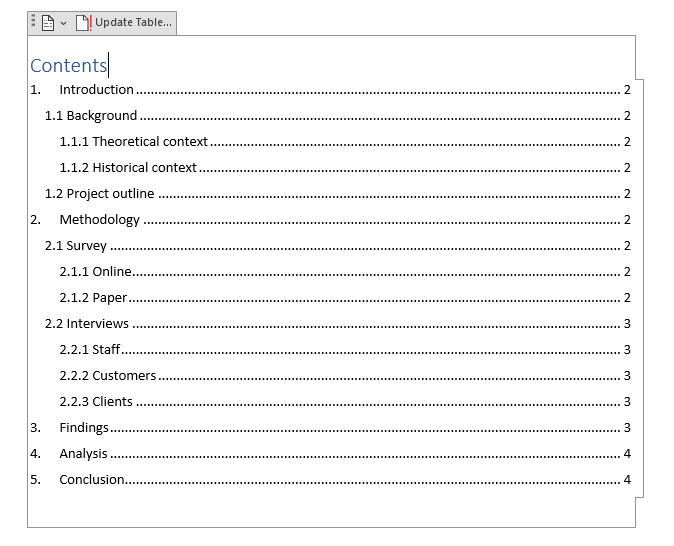 Tables, charts and figures
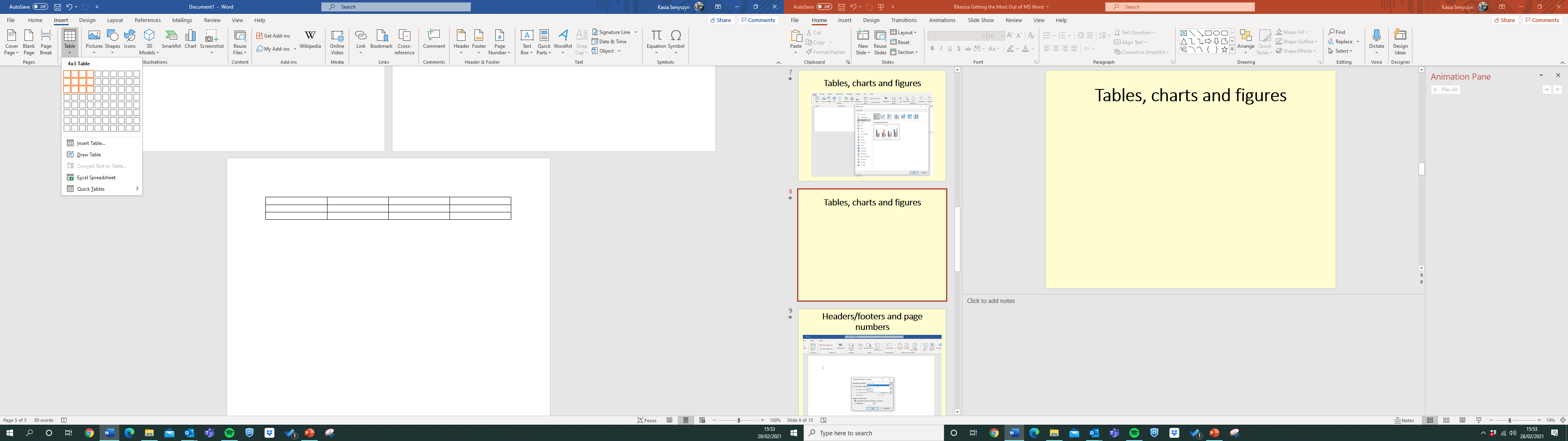 Tables, charts and figures
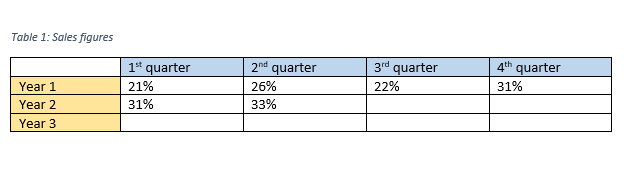 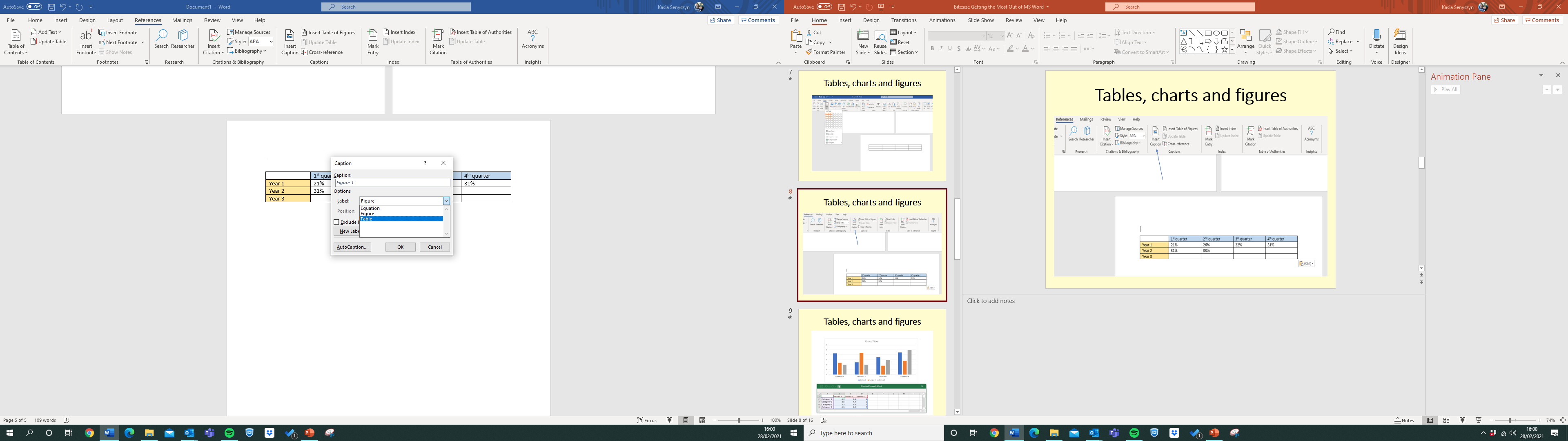 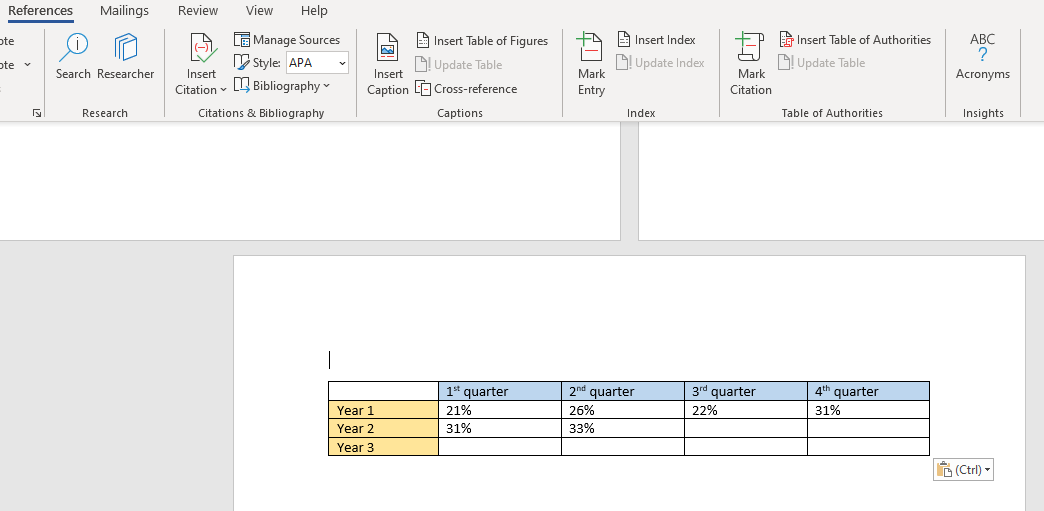 Tables, charts and figures
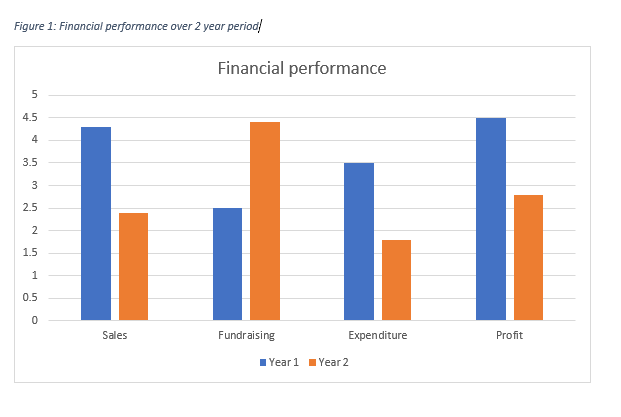 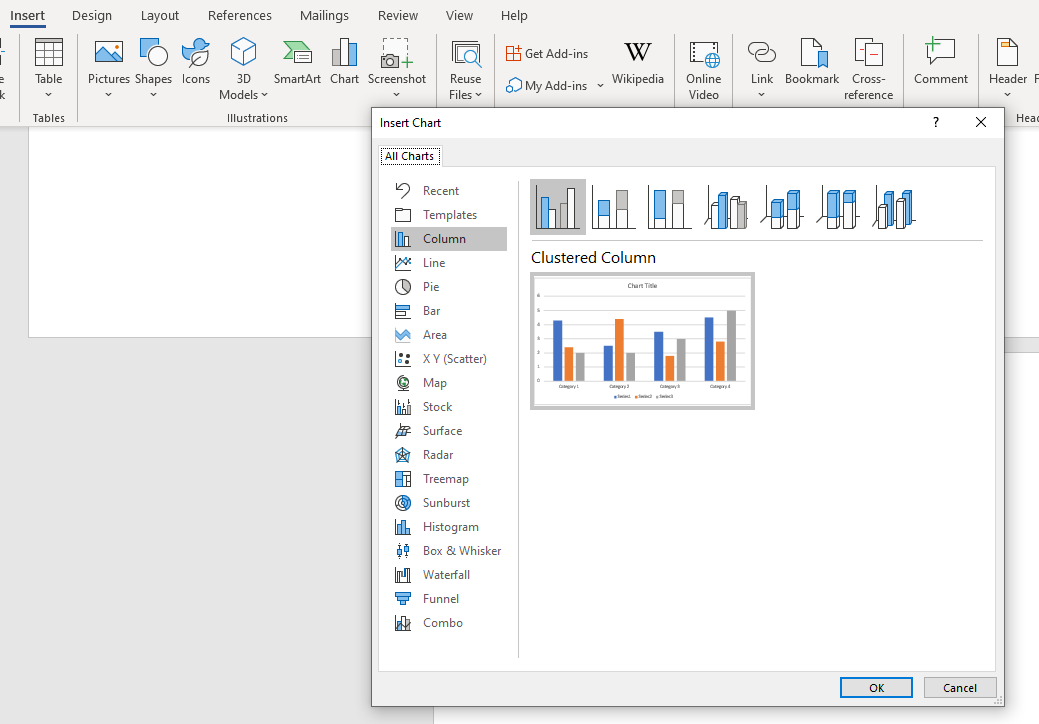 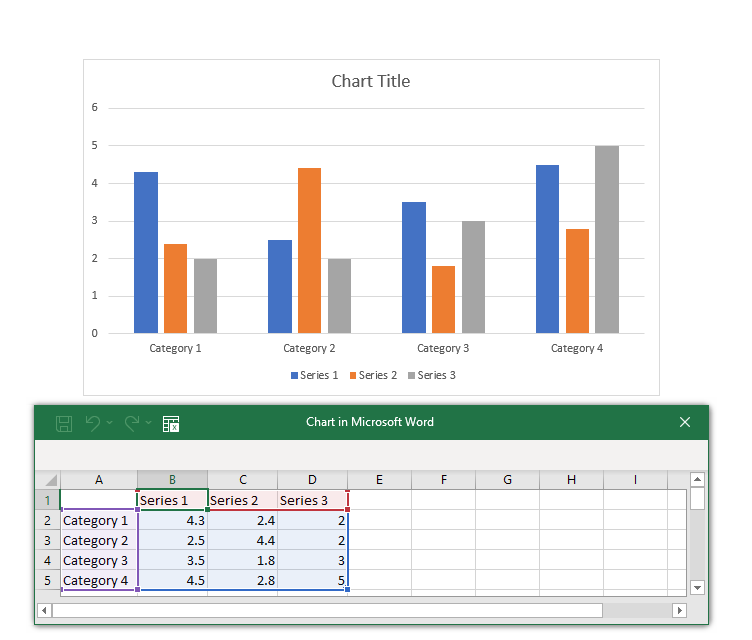 Tables, charts and figures
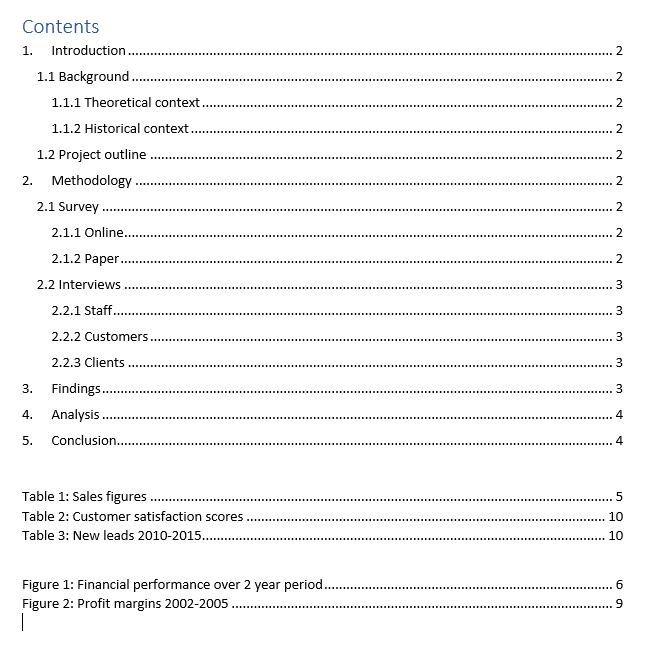 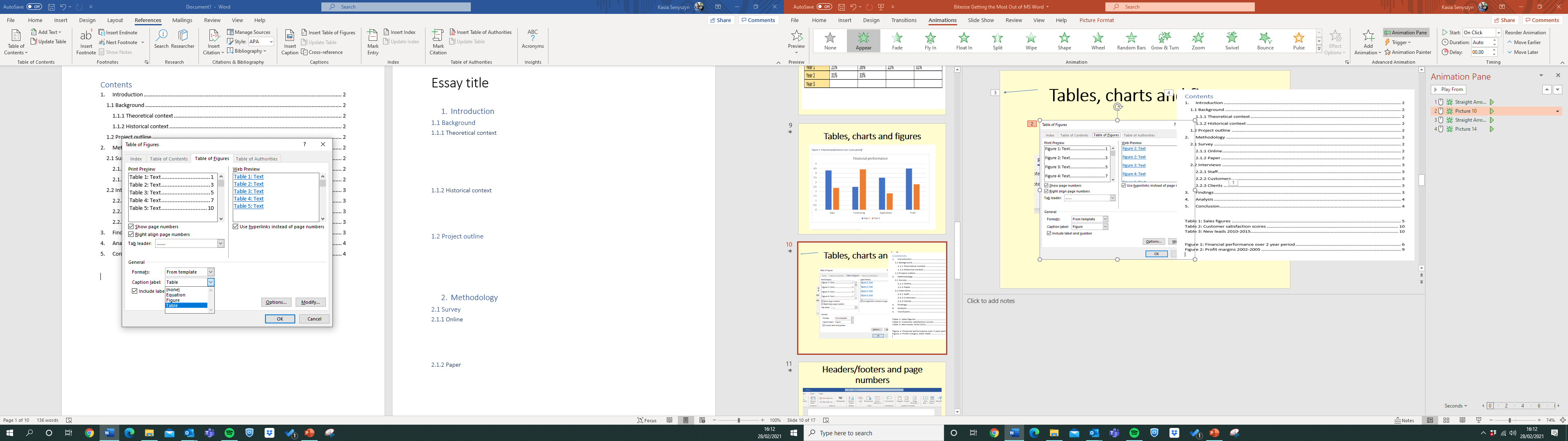 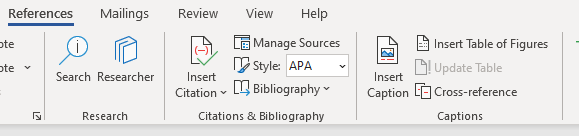 Making a page landscape
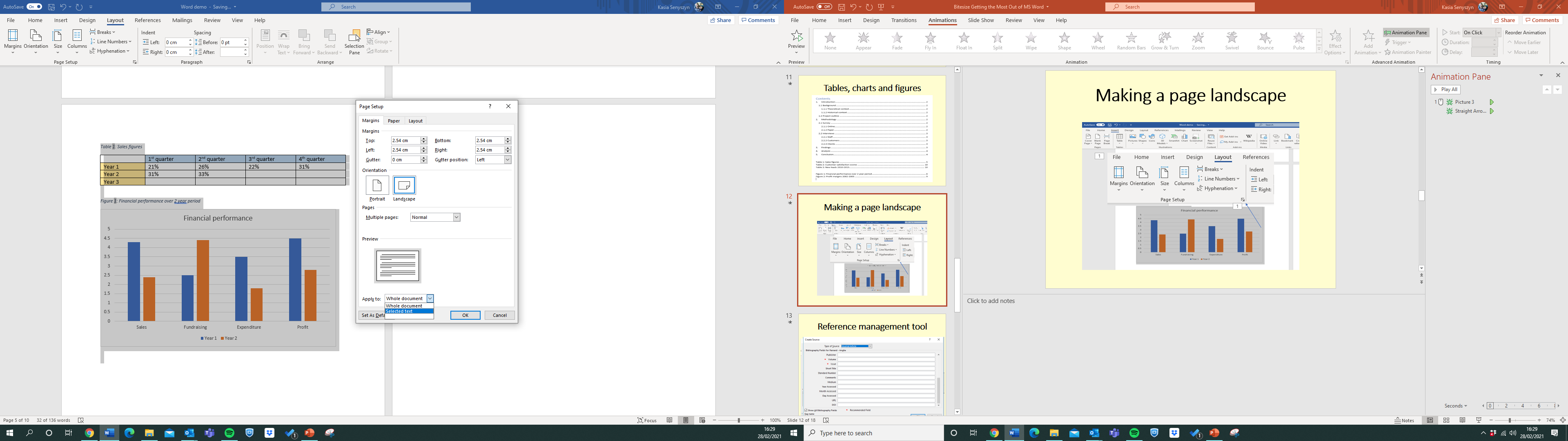 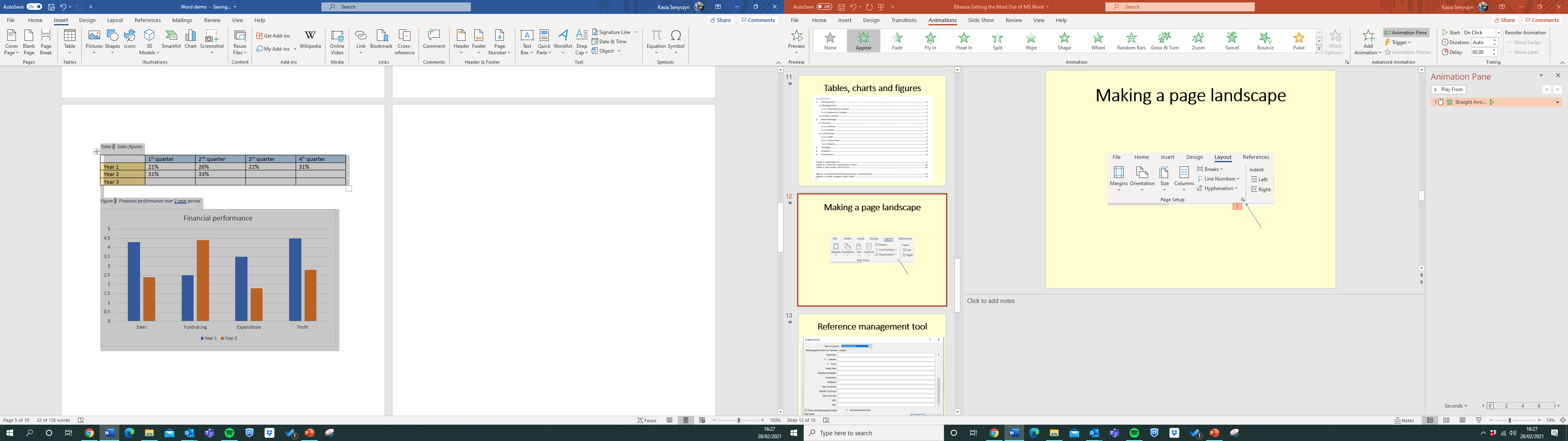 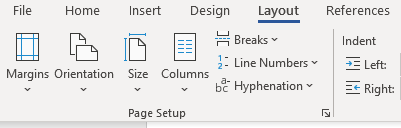 Reference management tool
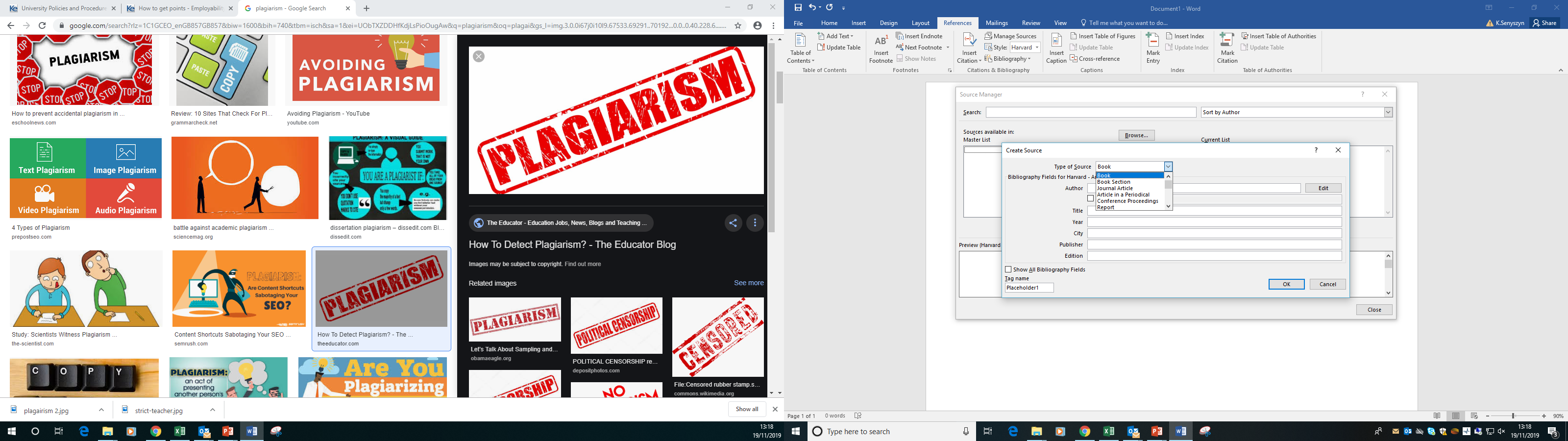 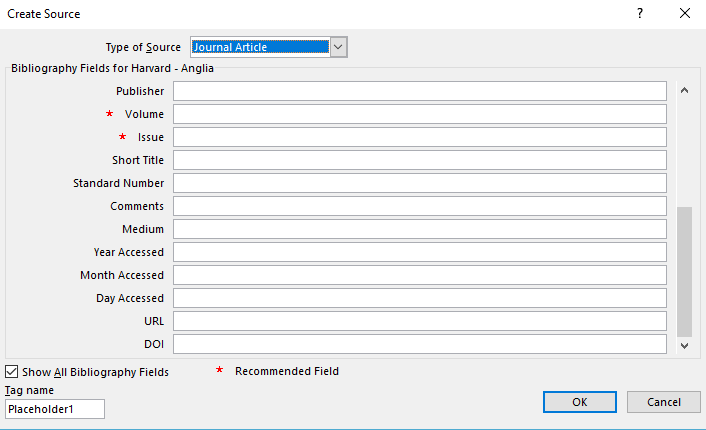 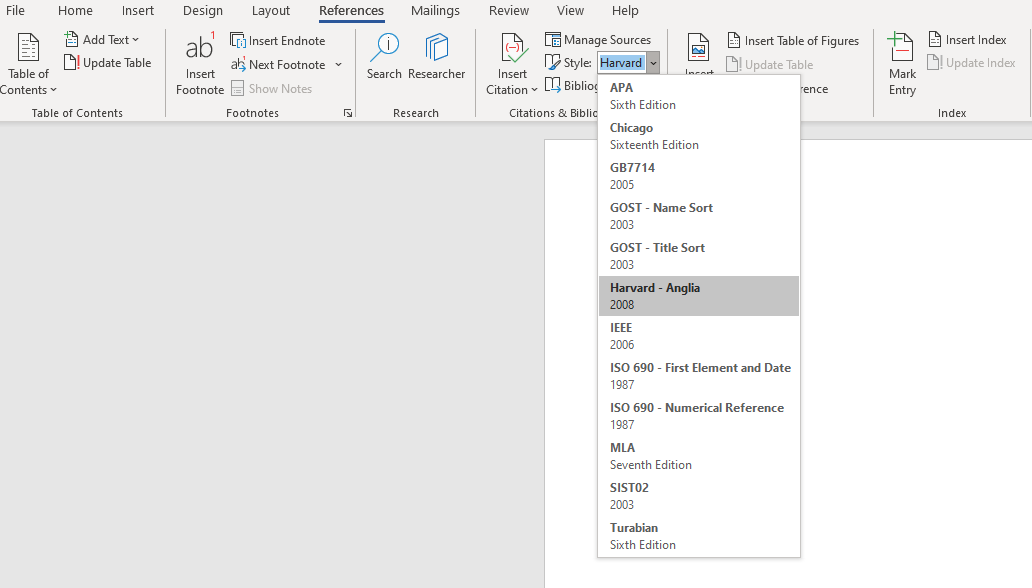 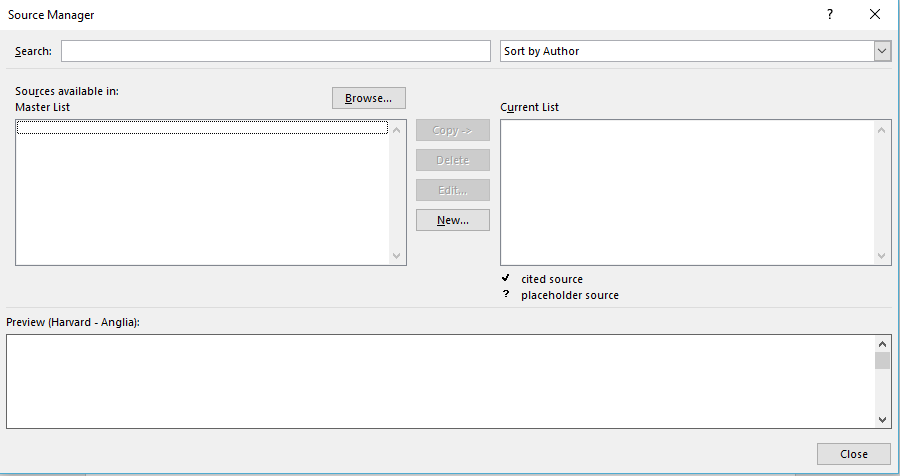 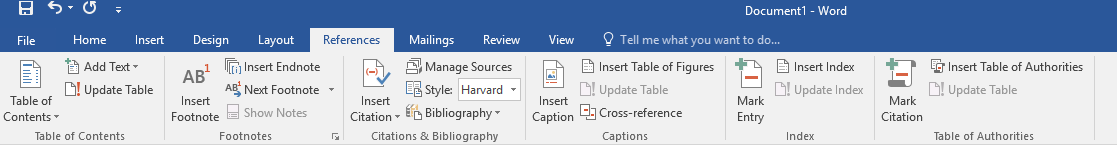 Reference management tool
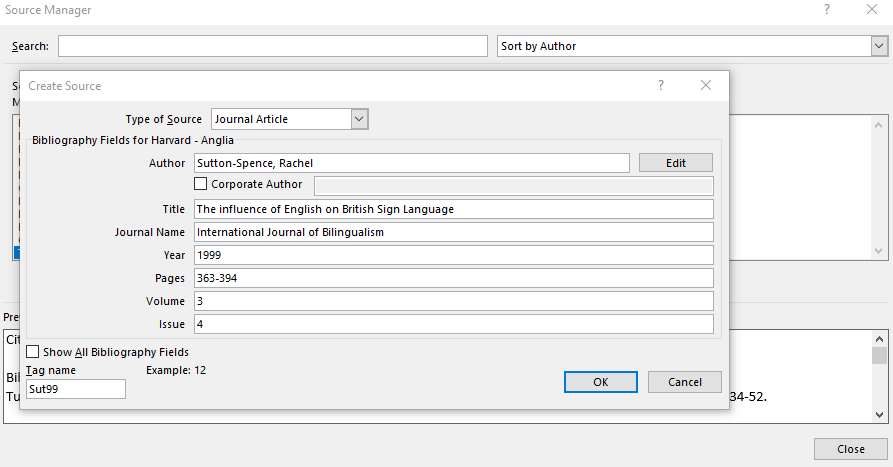 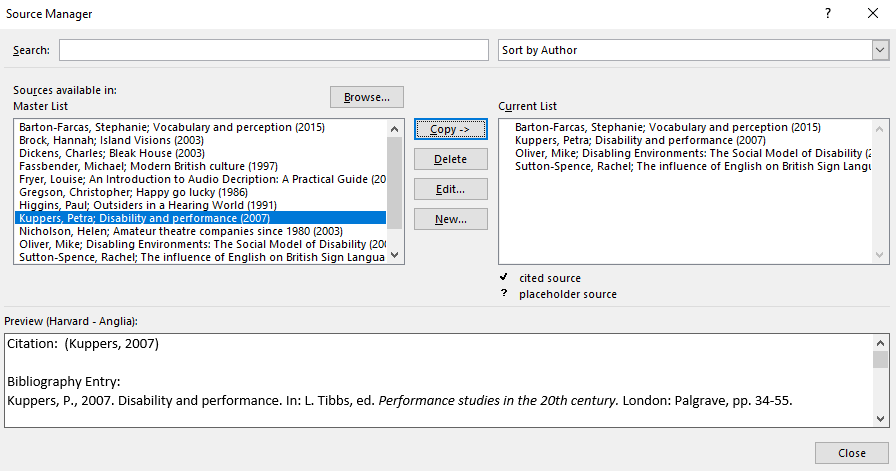 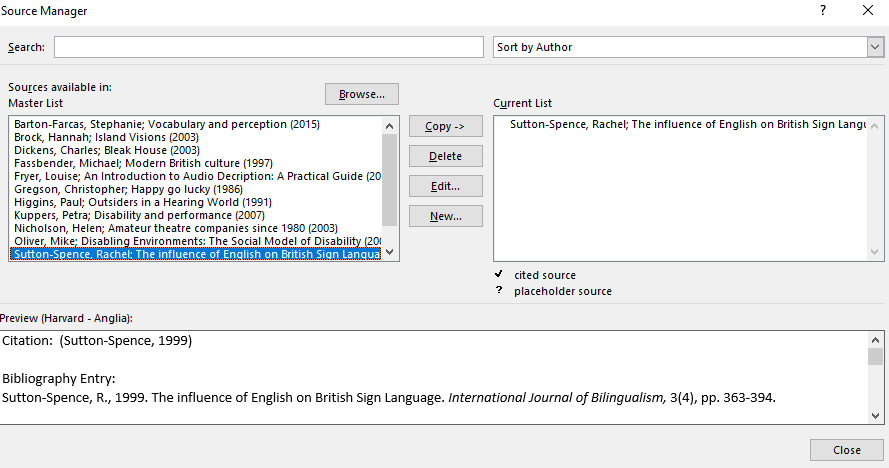 Reference management tool
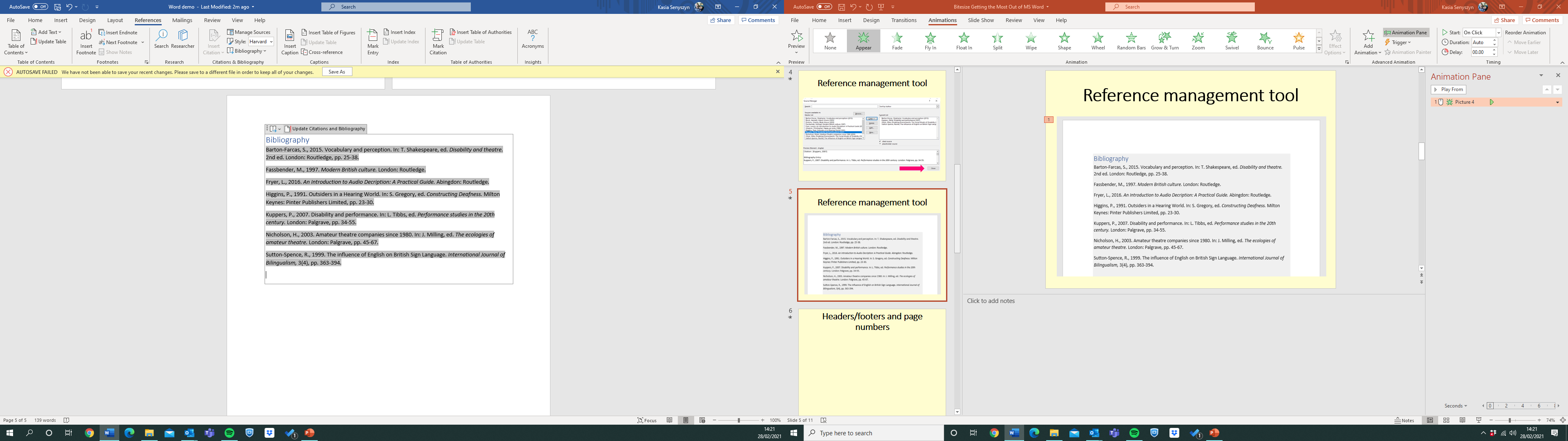 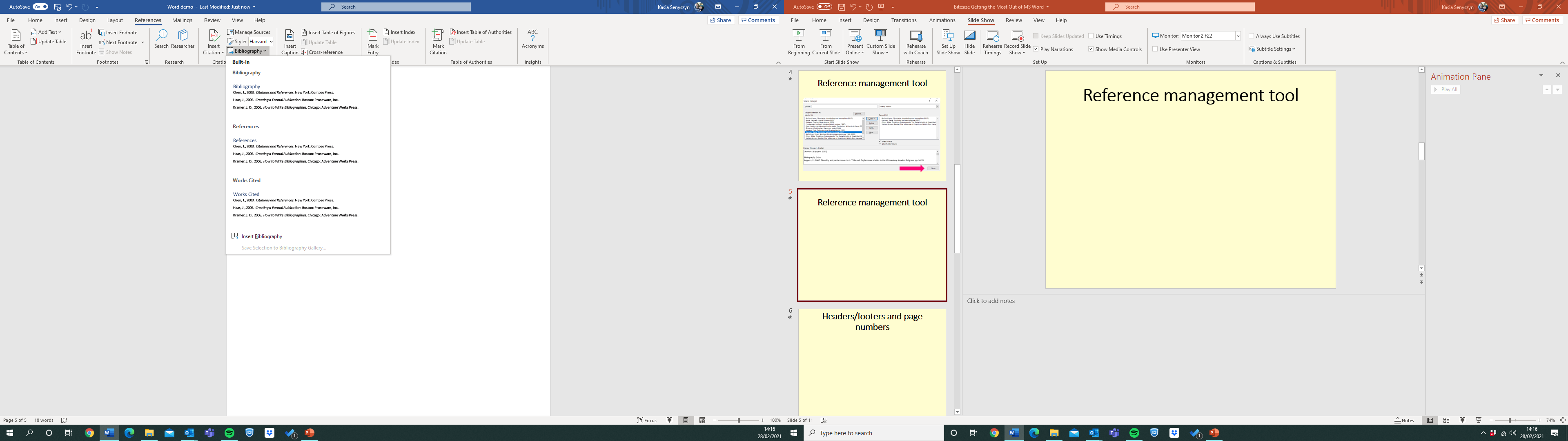 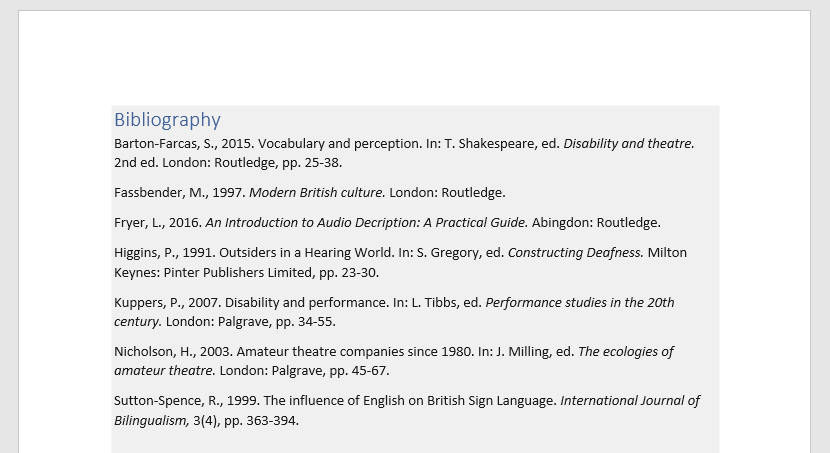 Track changes
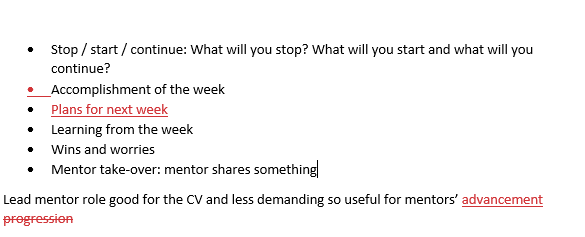 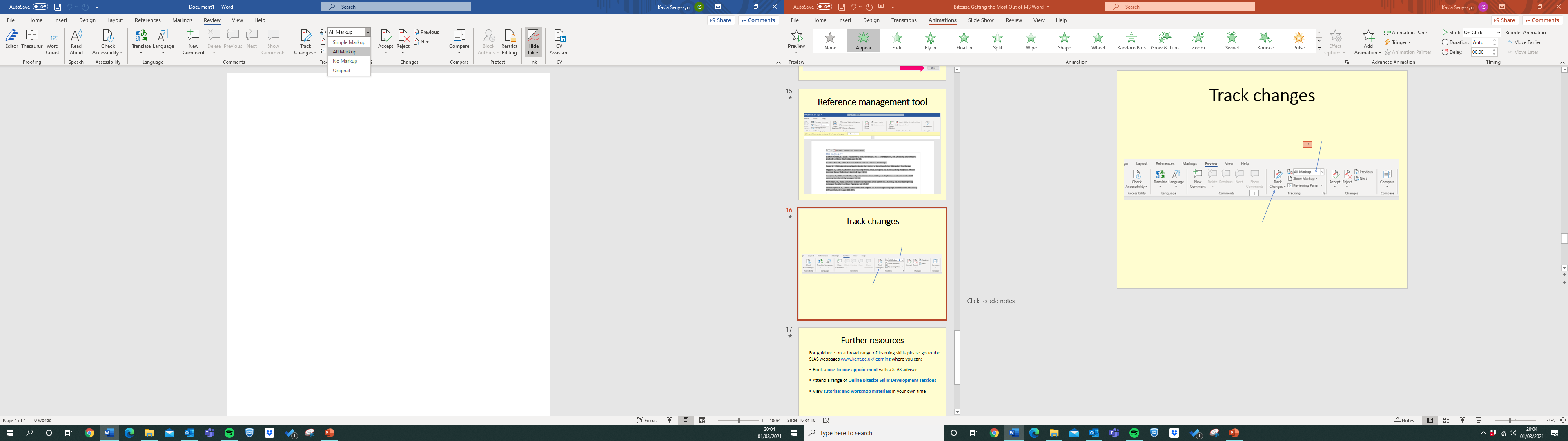 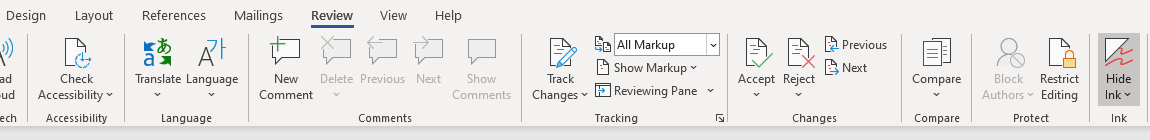 Track changes
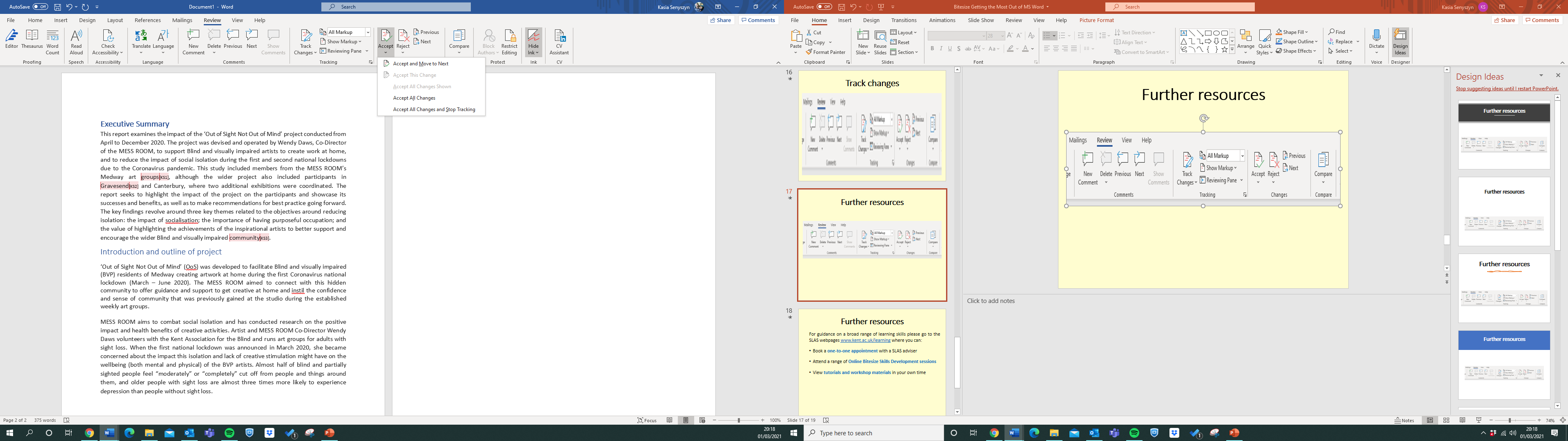 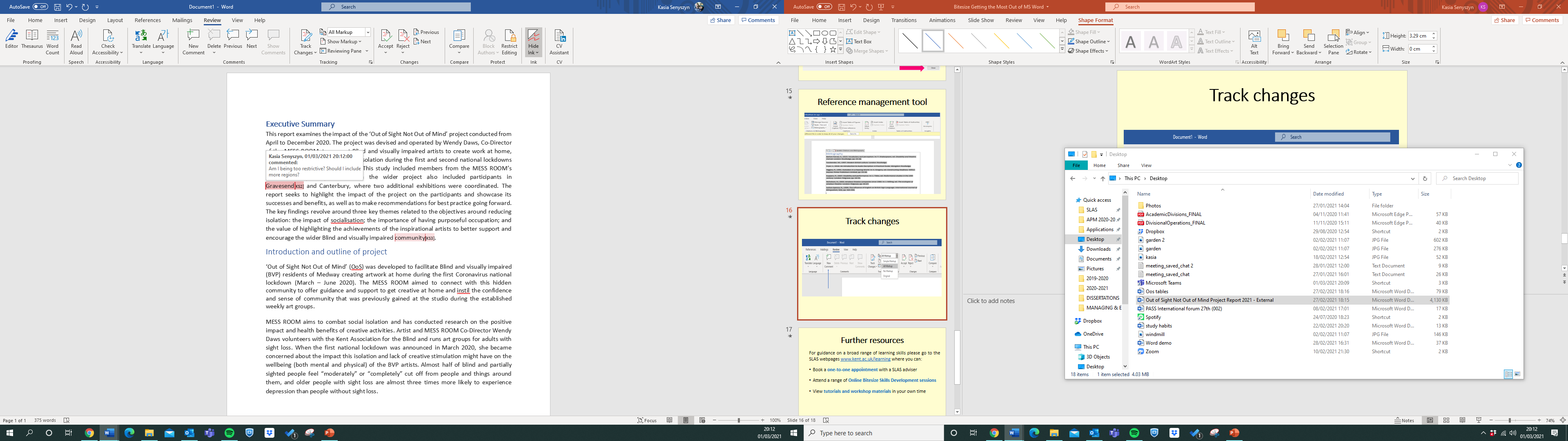 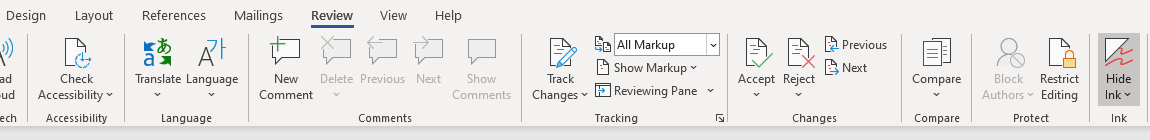 Further resources
For guidance on a broad range of learning skills please go to the SLAS webpages www.kent.ac.uk/learning where you can: 
Book a one-to-one appointment with a SLAS adviser 
Attend a range of Online Bitesize Skills Development sessions
View tutorials and workshop materials in your own time
Get in touch…
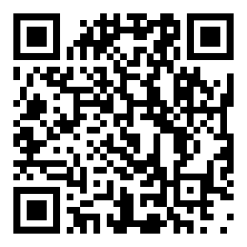 SLAS
CONNECT
To book an appointment:
www.kent.ac.uk/learning
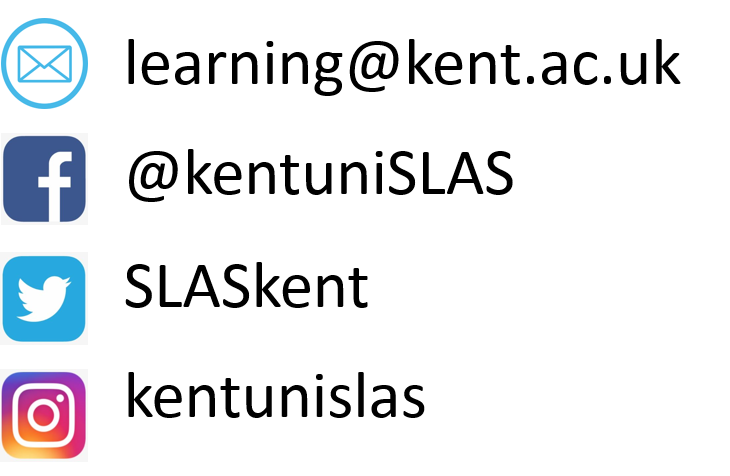 learning@kent.ac.uk  
SLASkent
KentUniSLAS
SLASkent
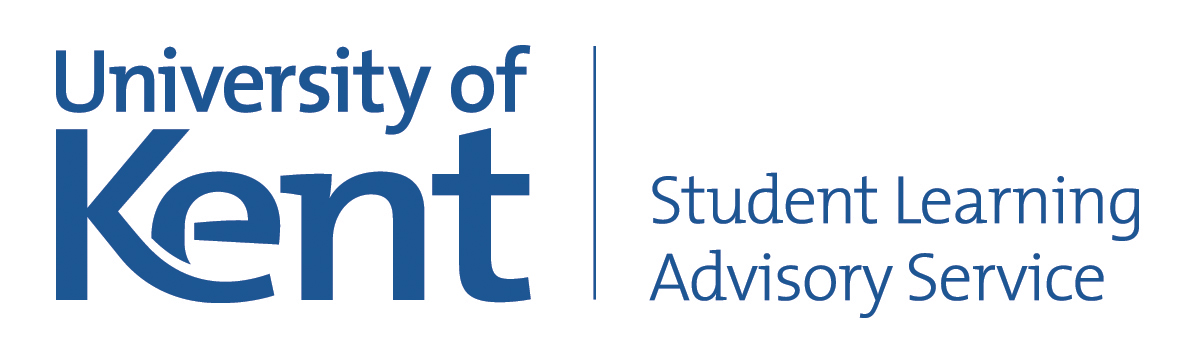